EE 201CH 7: Series & Parallel Circuit AnalysisExamples
1
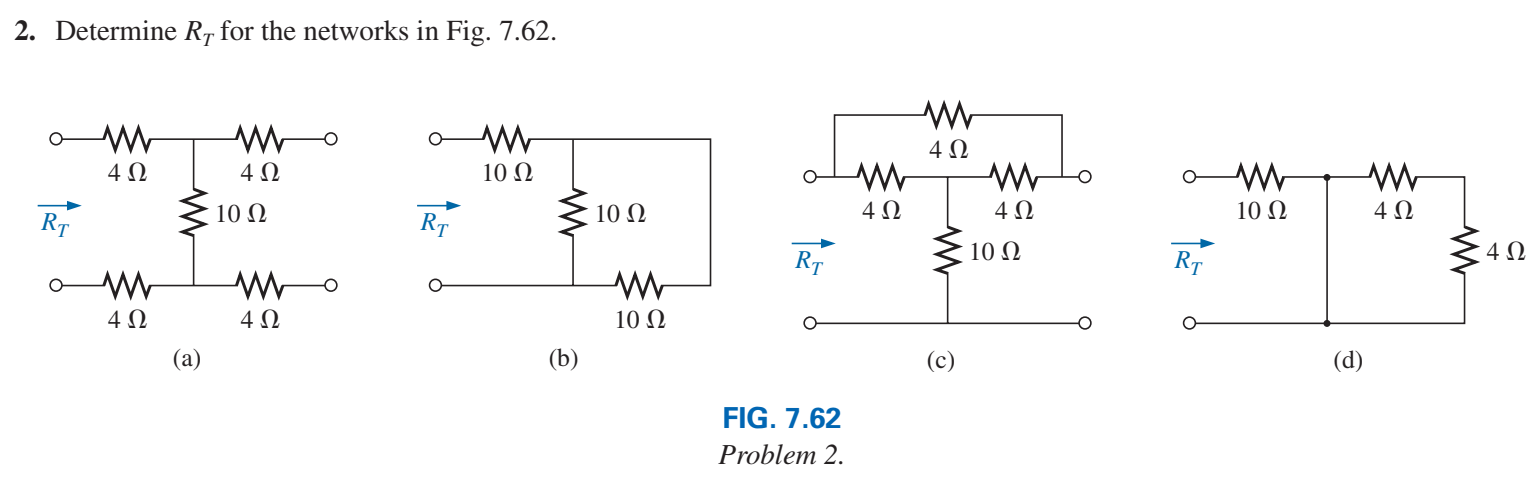 2
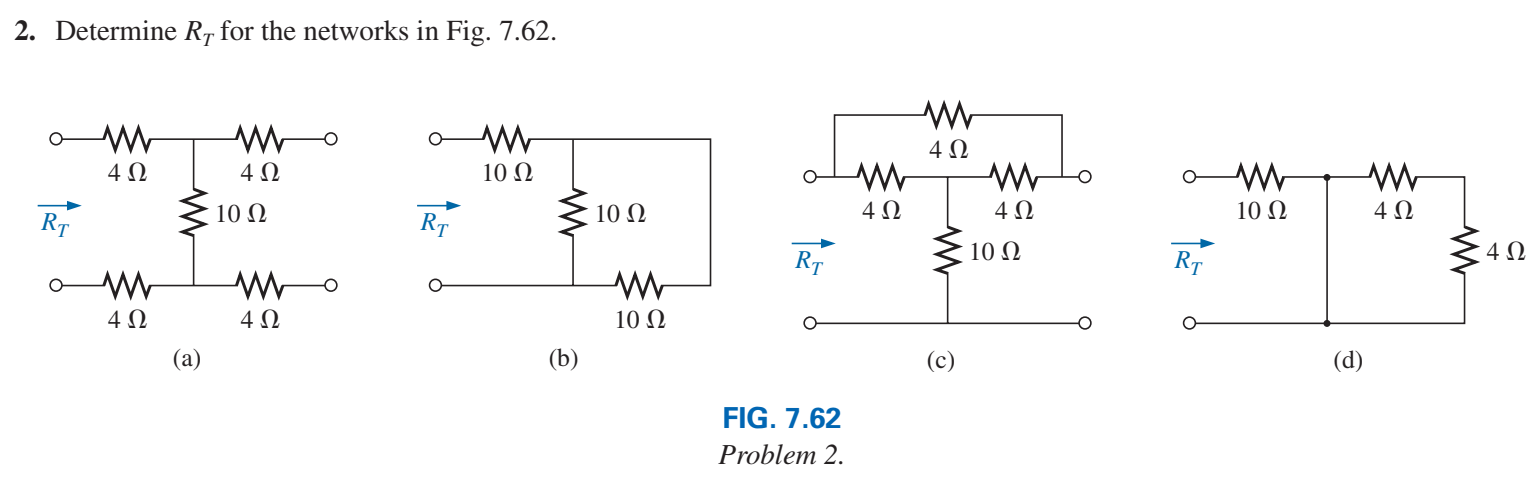 3
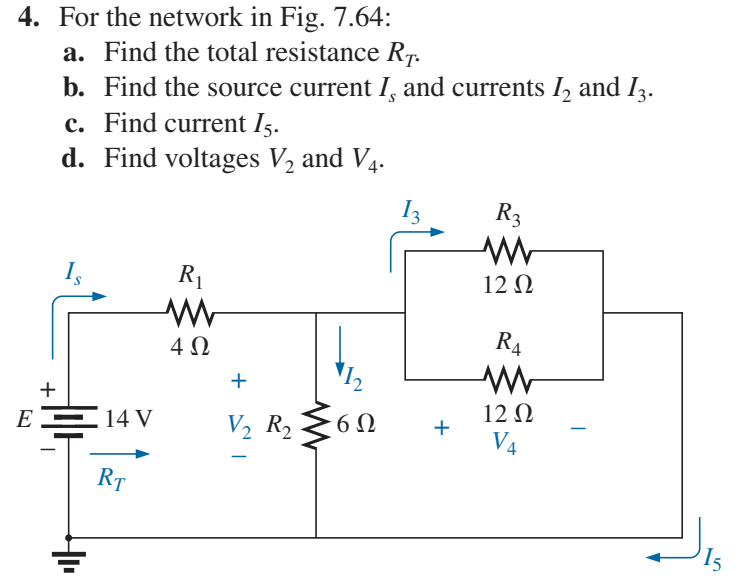 4
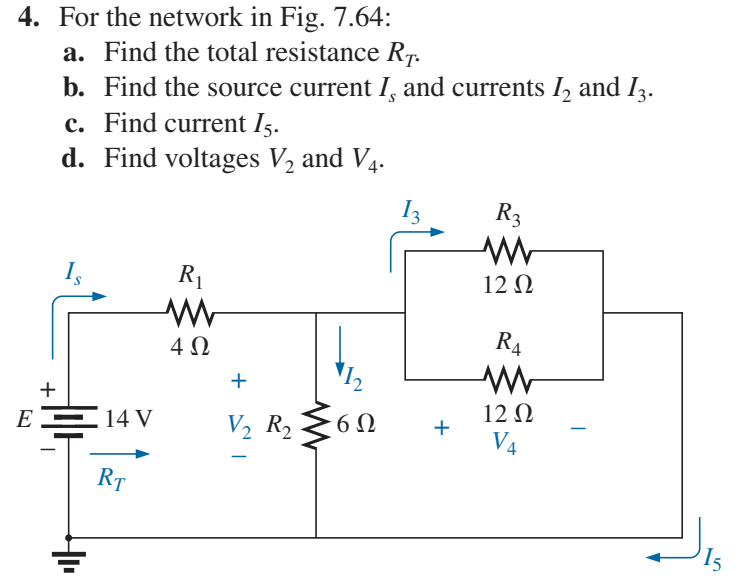 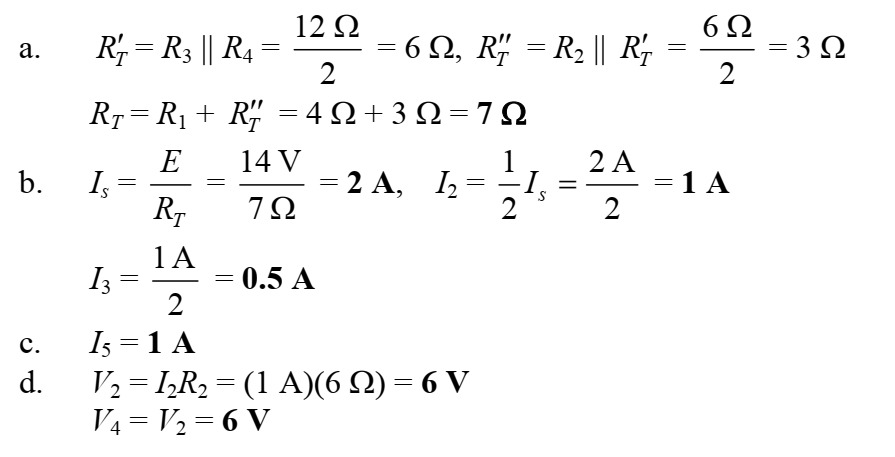 5
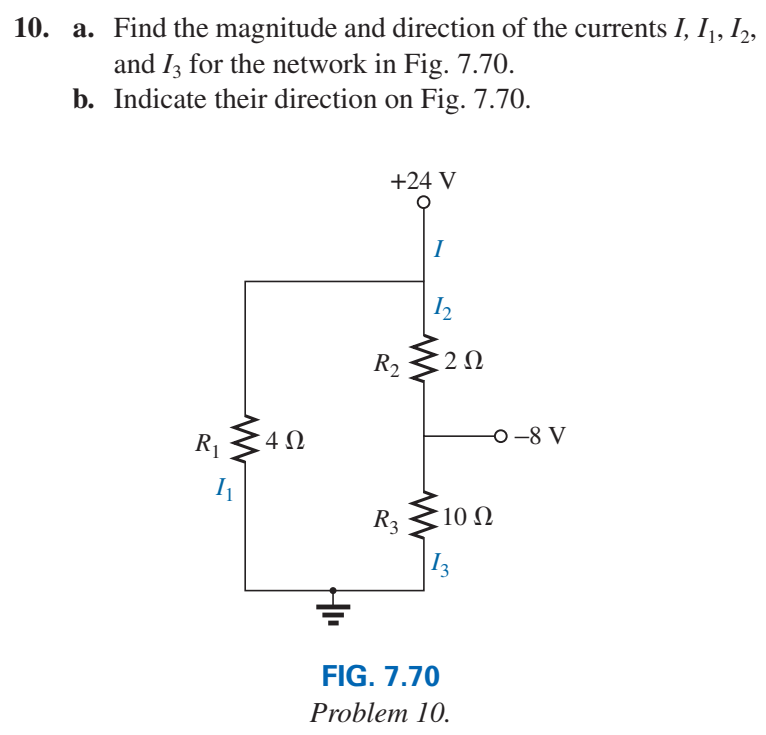 6
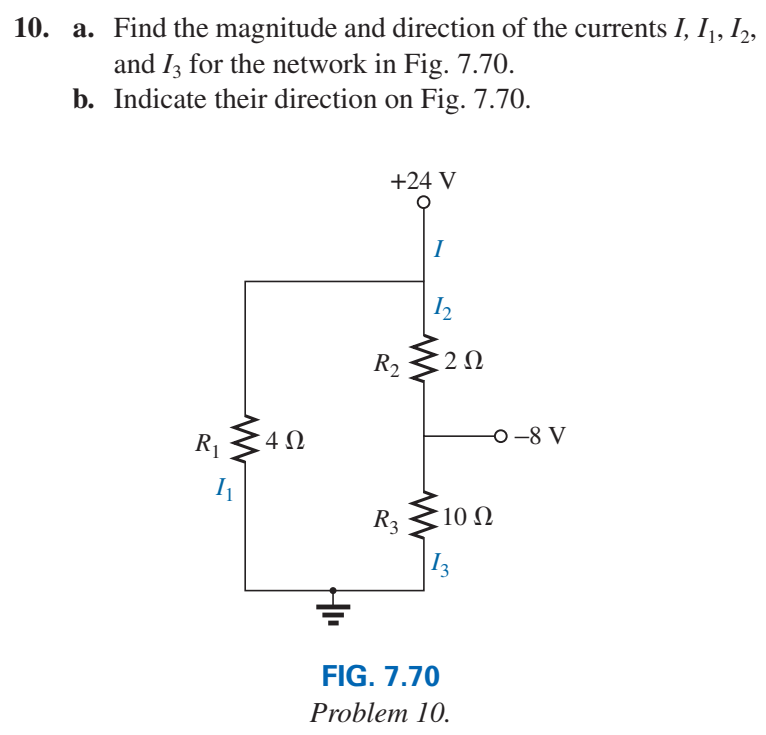 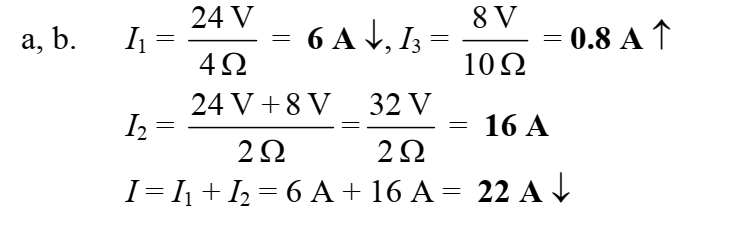 7
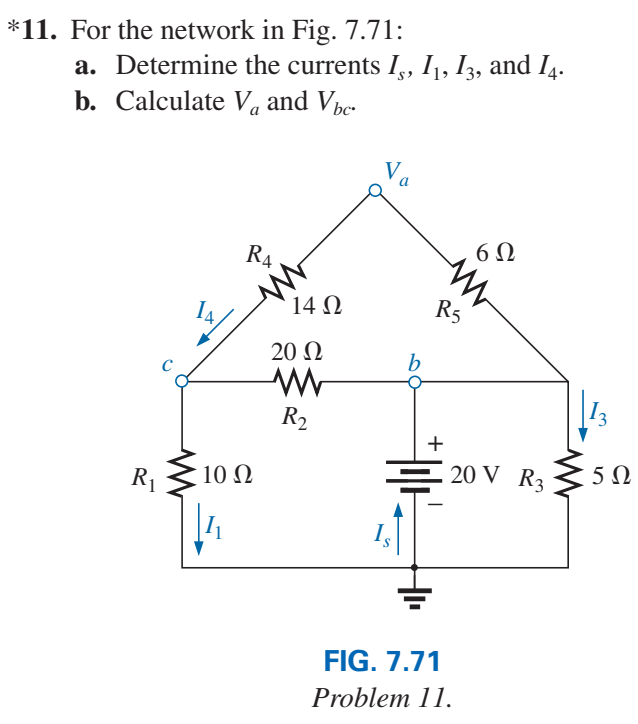 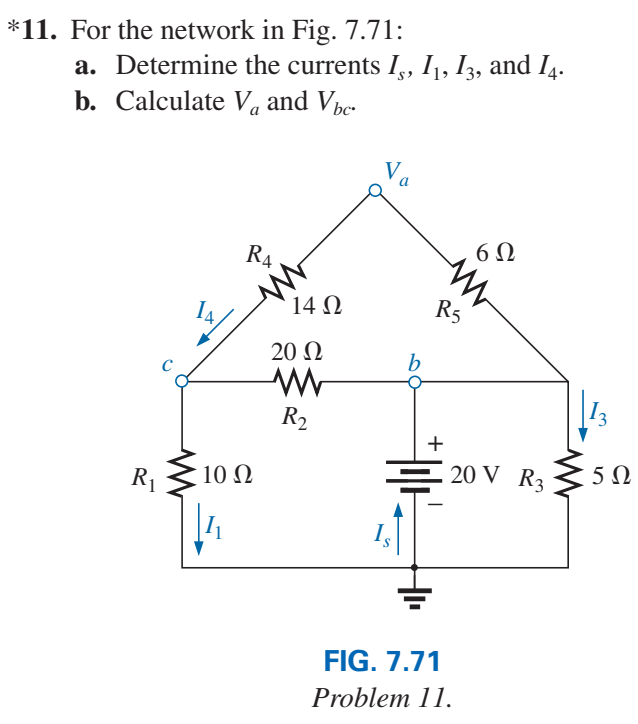 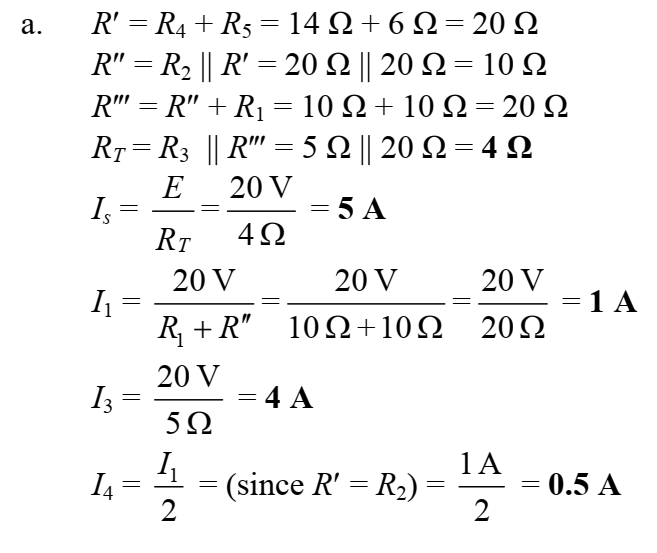 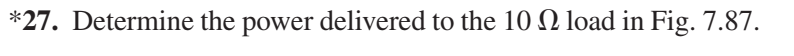 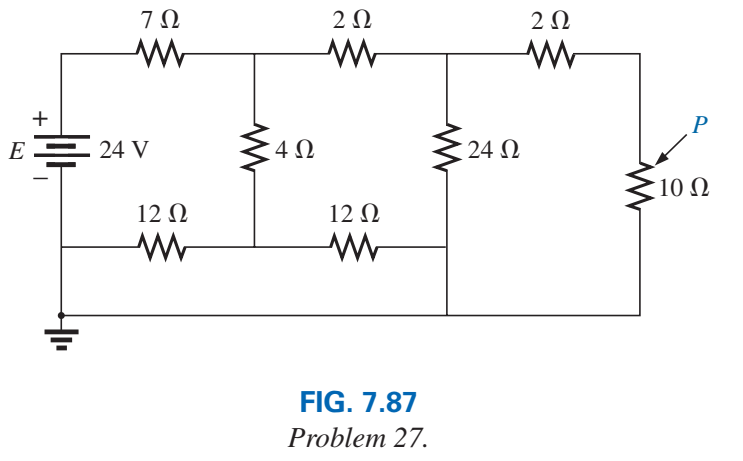 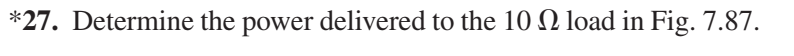 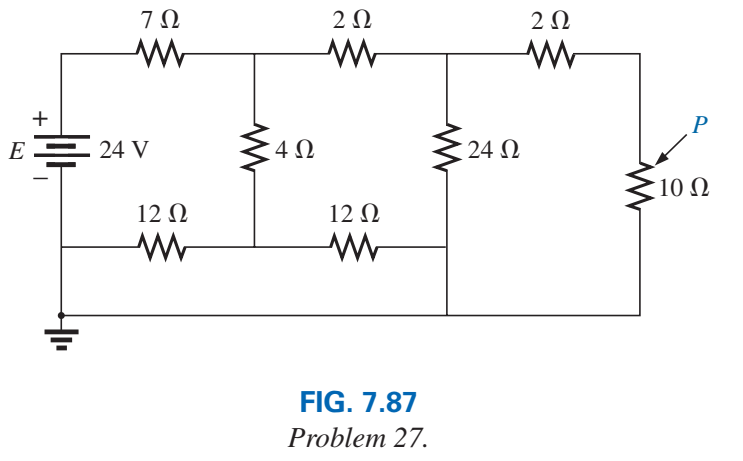